Monday
11 Nov 2019
9:00
Room 1
Strada Maggiore 45
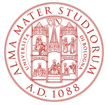 Presentationon postgraduate opportunitiesat the College of Europe
 Presentation of the College of Europe and its Advanced Masters in European Studies
Information on available scholarship schemes
Questions & Answers session
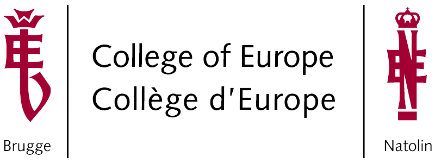 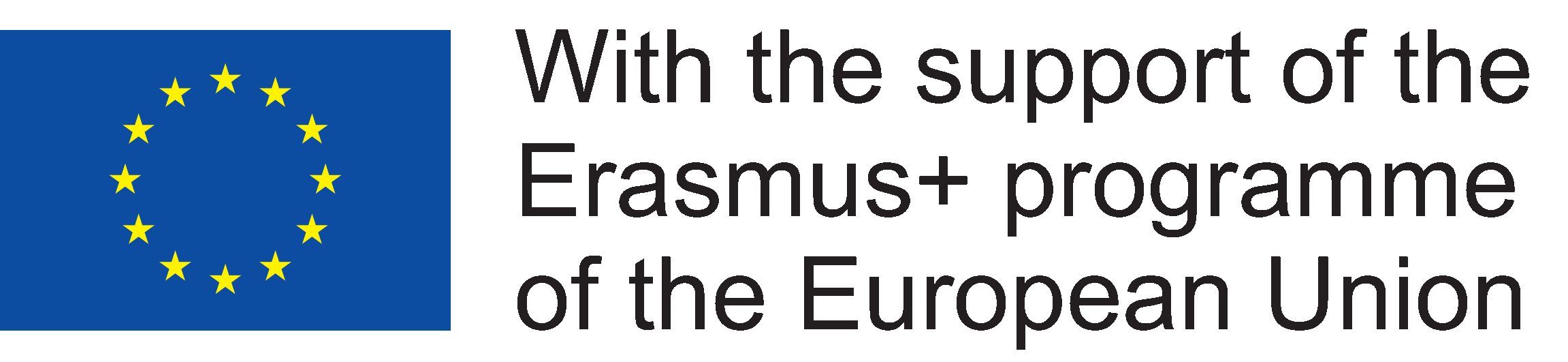